UNION FEMENIL BAUTISTA 
DE 
AMÉRICA  LATINA – UFBAL
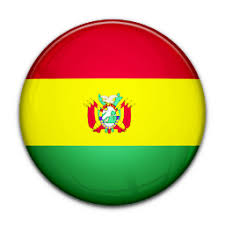 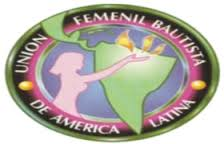 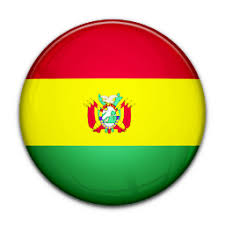 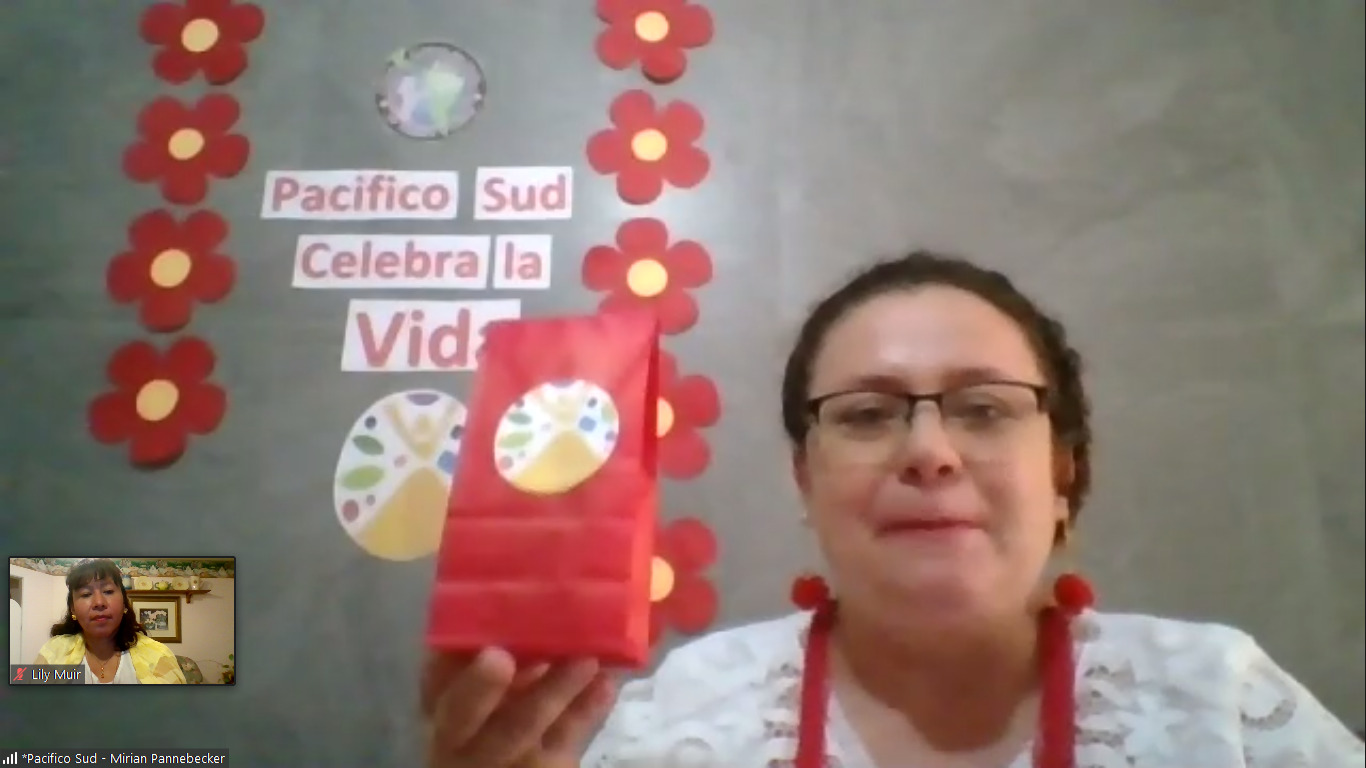 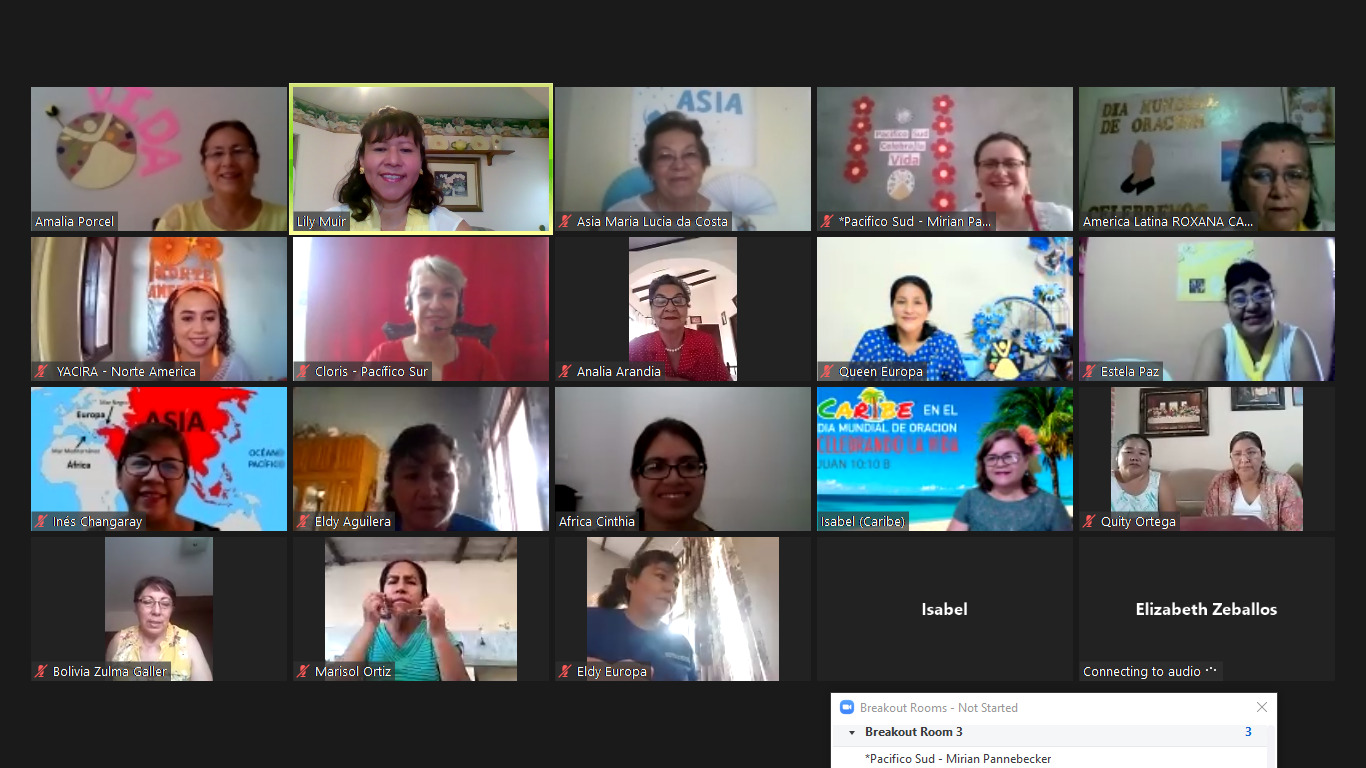 EQUIPO DE LÍDERES DE CONTINENTES, 
AL 
SERVICIO DE DIOS, QUE COLABORARN A LA VICEPRESIDENTA
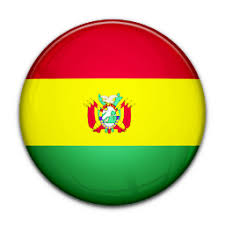 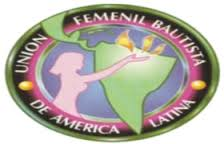 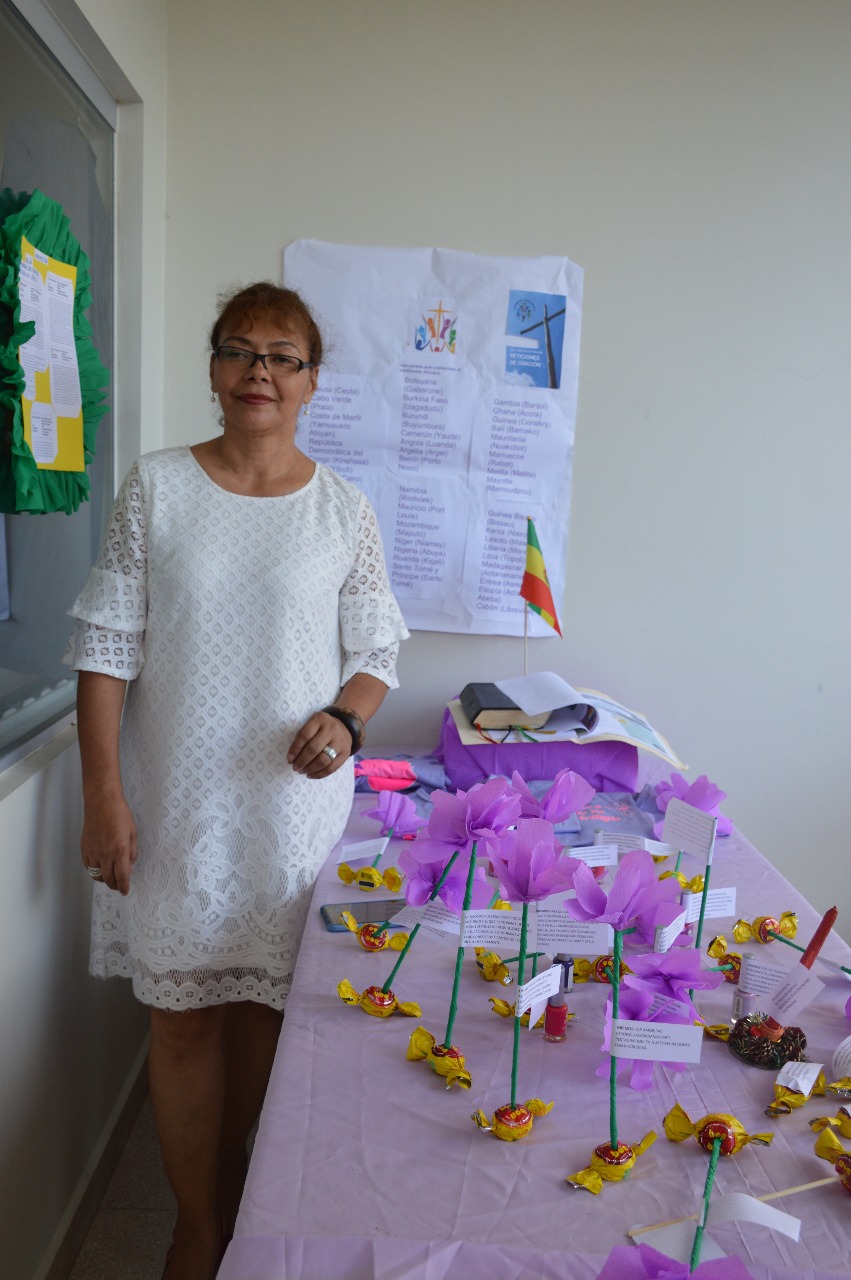 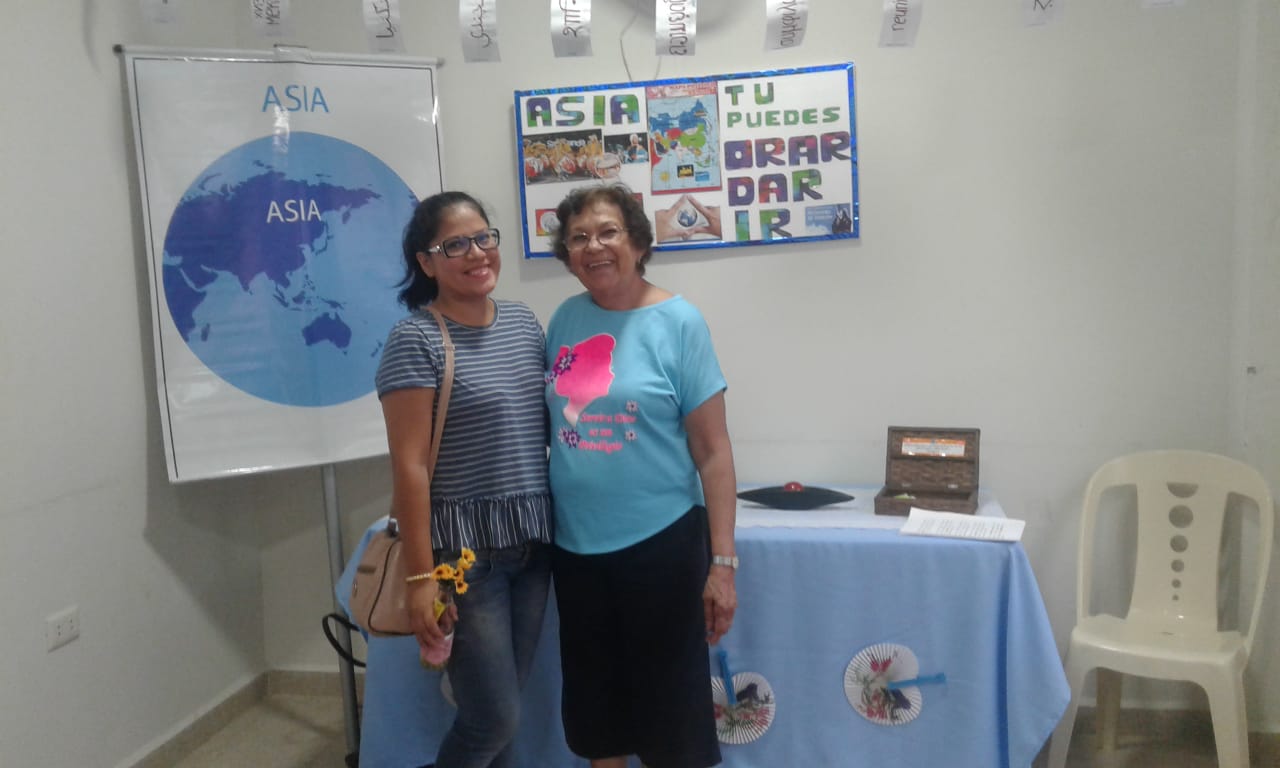 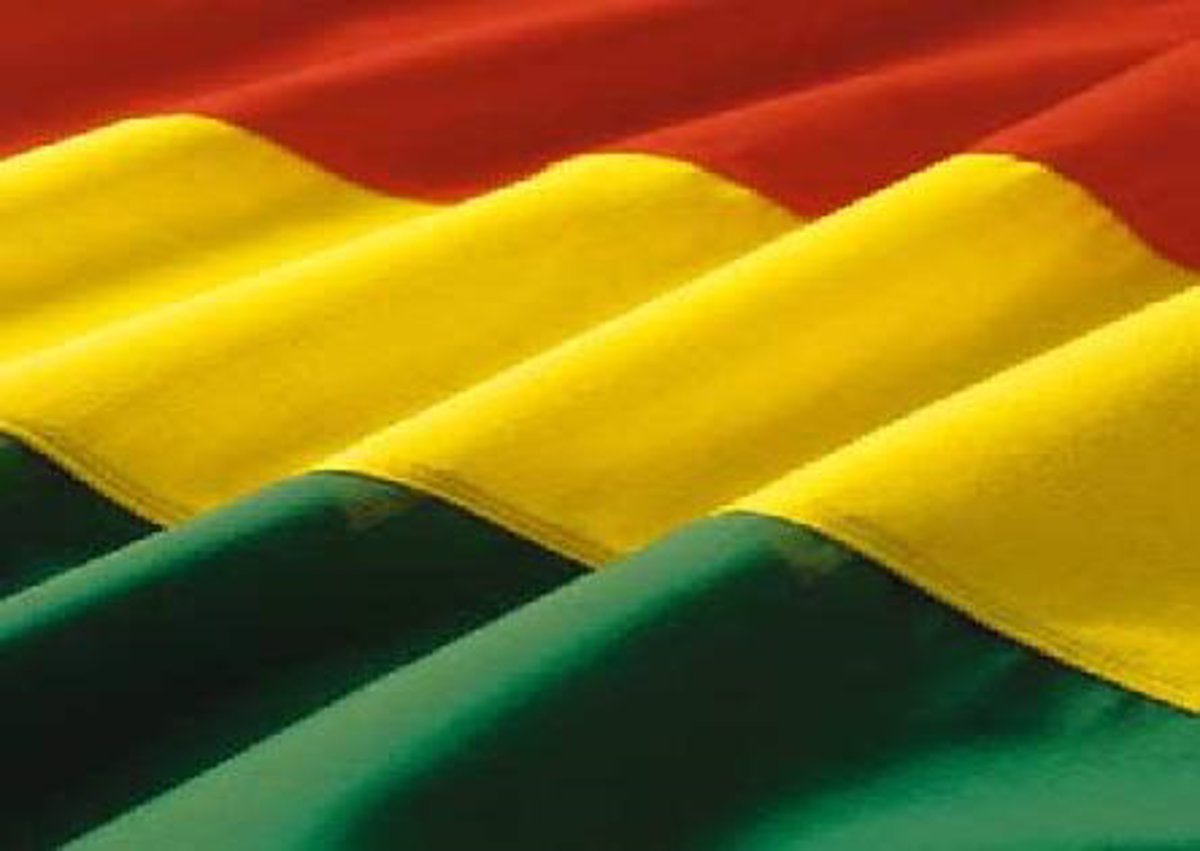 CONTINENTE ÁFRICA
ELIZABETH  ORTIZ
CONTINENTE NORTE AMÉRICA
         YACIRA CHÁVEZ
CONTINENTE ASIA
LUCIA DA COSTA
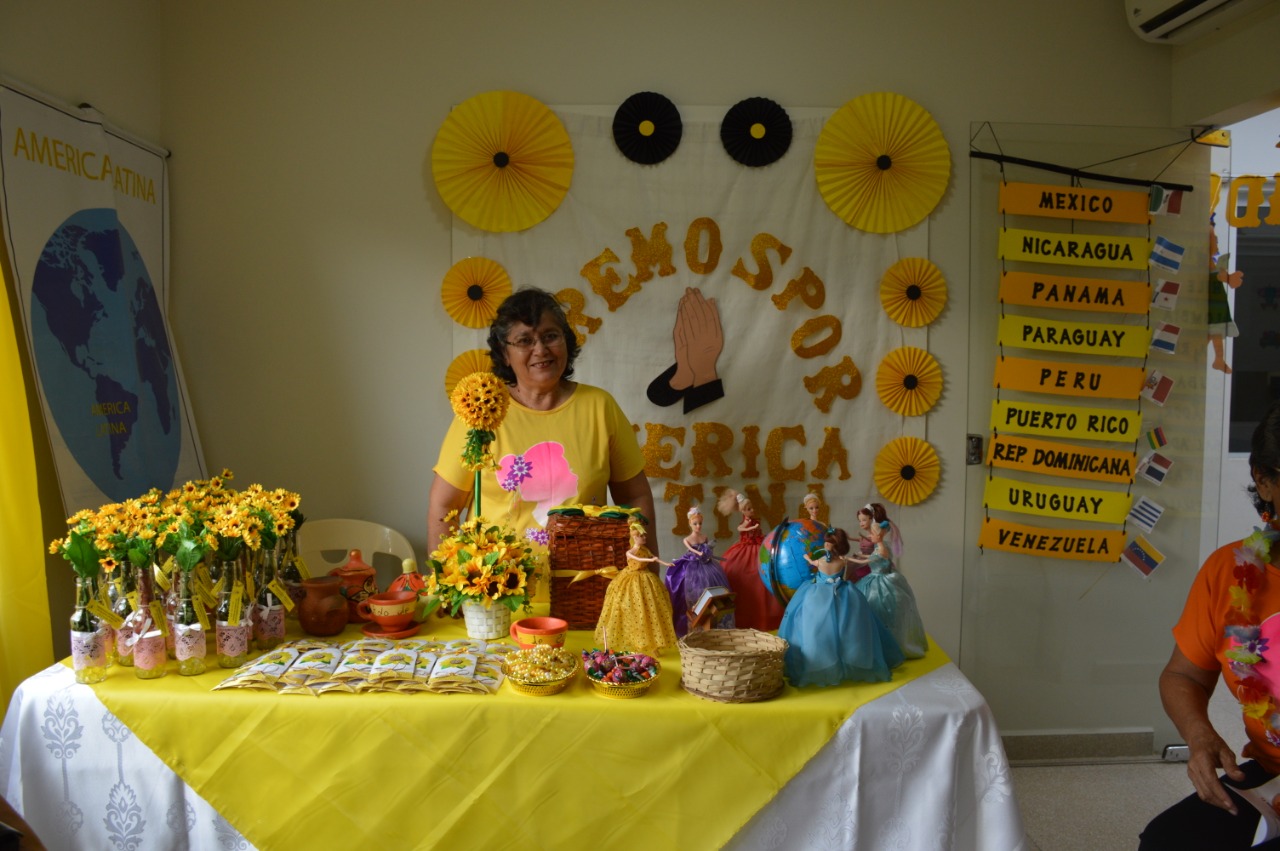 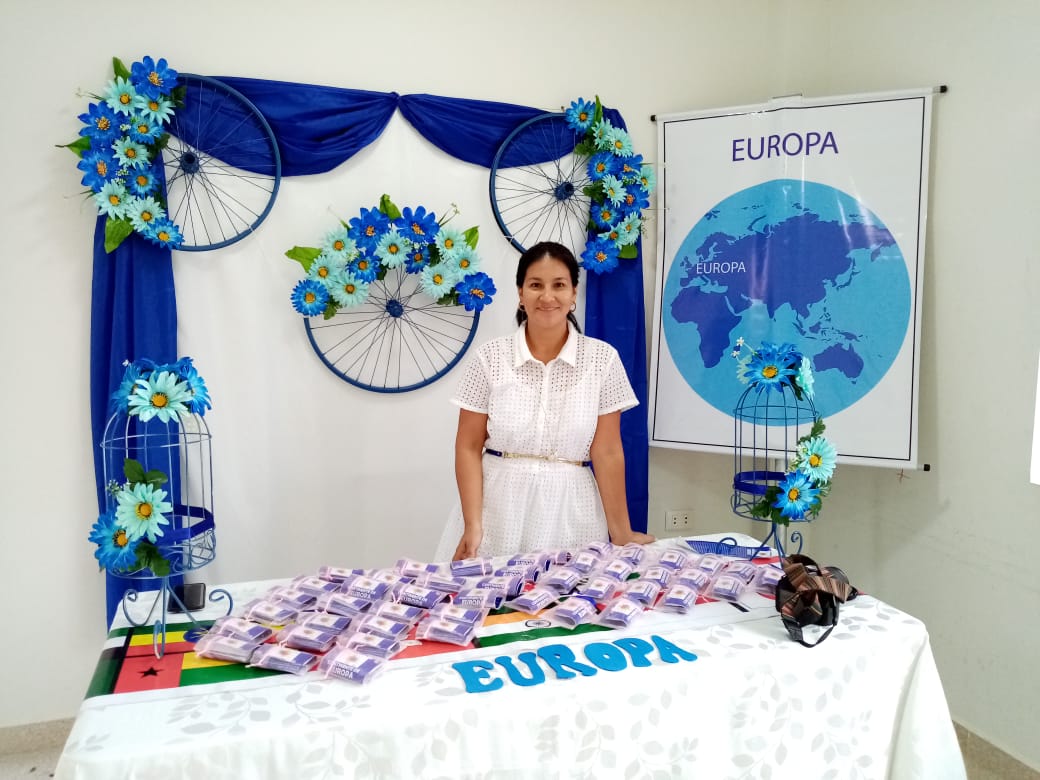 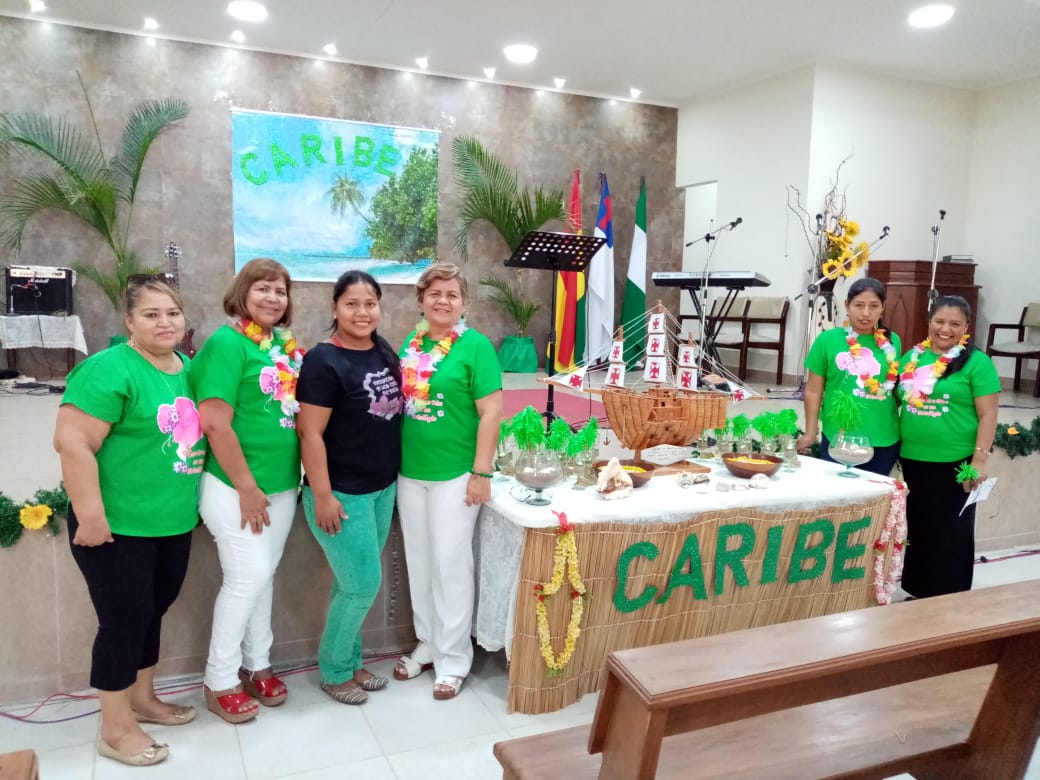 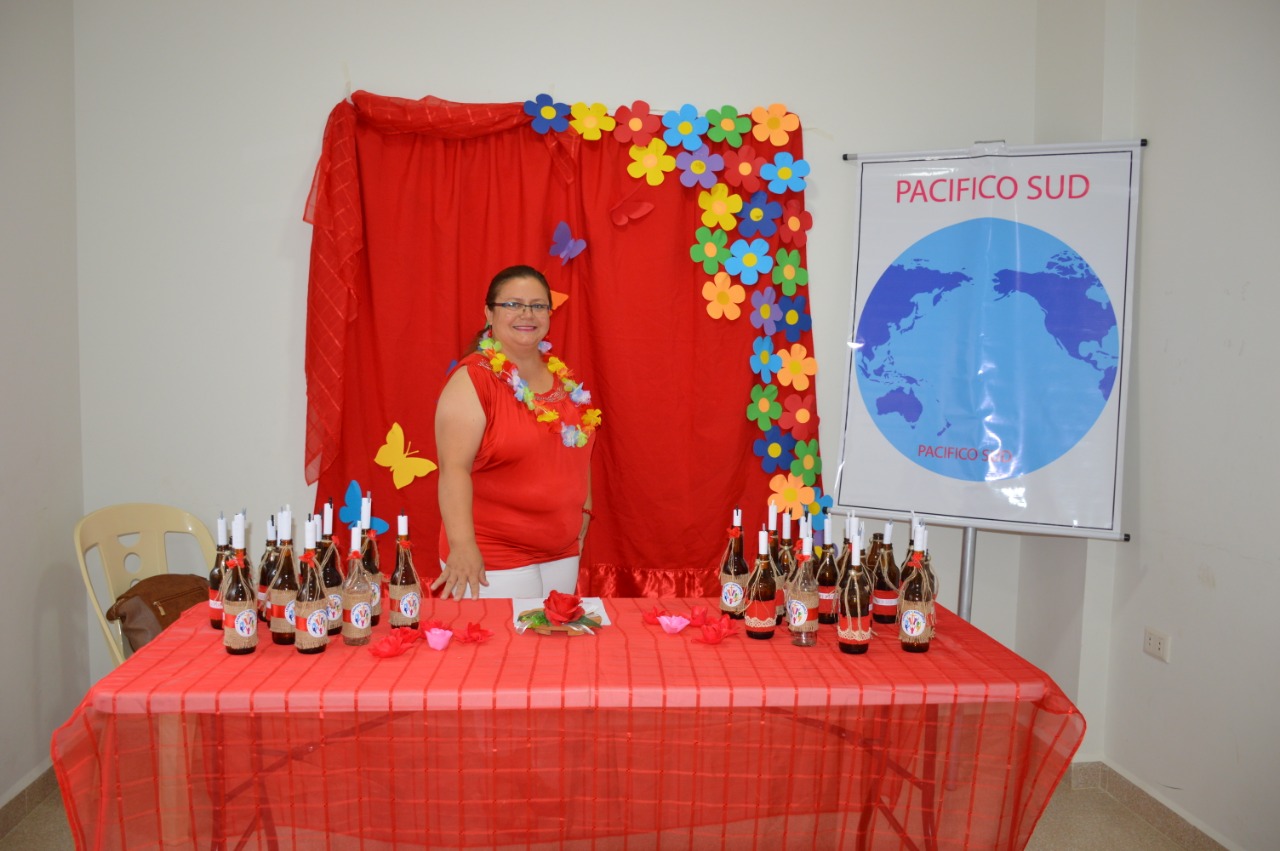 CONTINENTE PACÍFICO SUD
MIRIAN PANNEMBECKER
CONTINENTE CARIBE
ISABEL GIANELLA
CONTINENTE EUROPA
QUEEN ANDRADE
CONTINENTE AMÉRICA LATINA
ROXANA CAMACHO
UNION FEMENIL BAUTISTA                                          DE                     AMÉRICA  LATINA – UFBAL            CURSOS
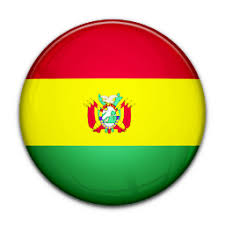 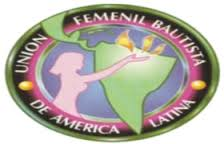 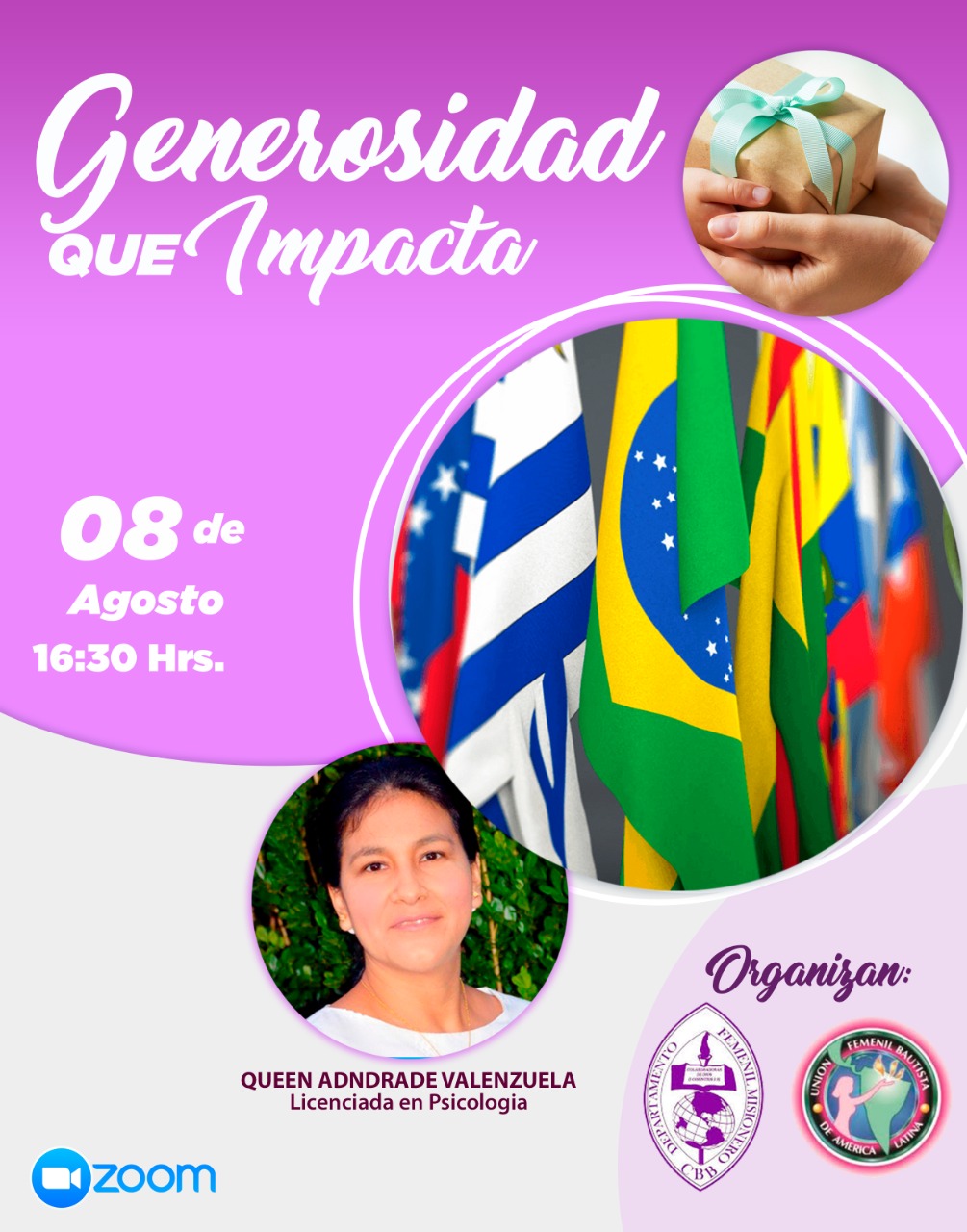 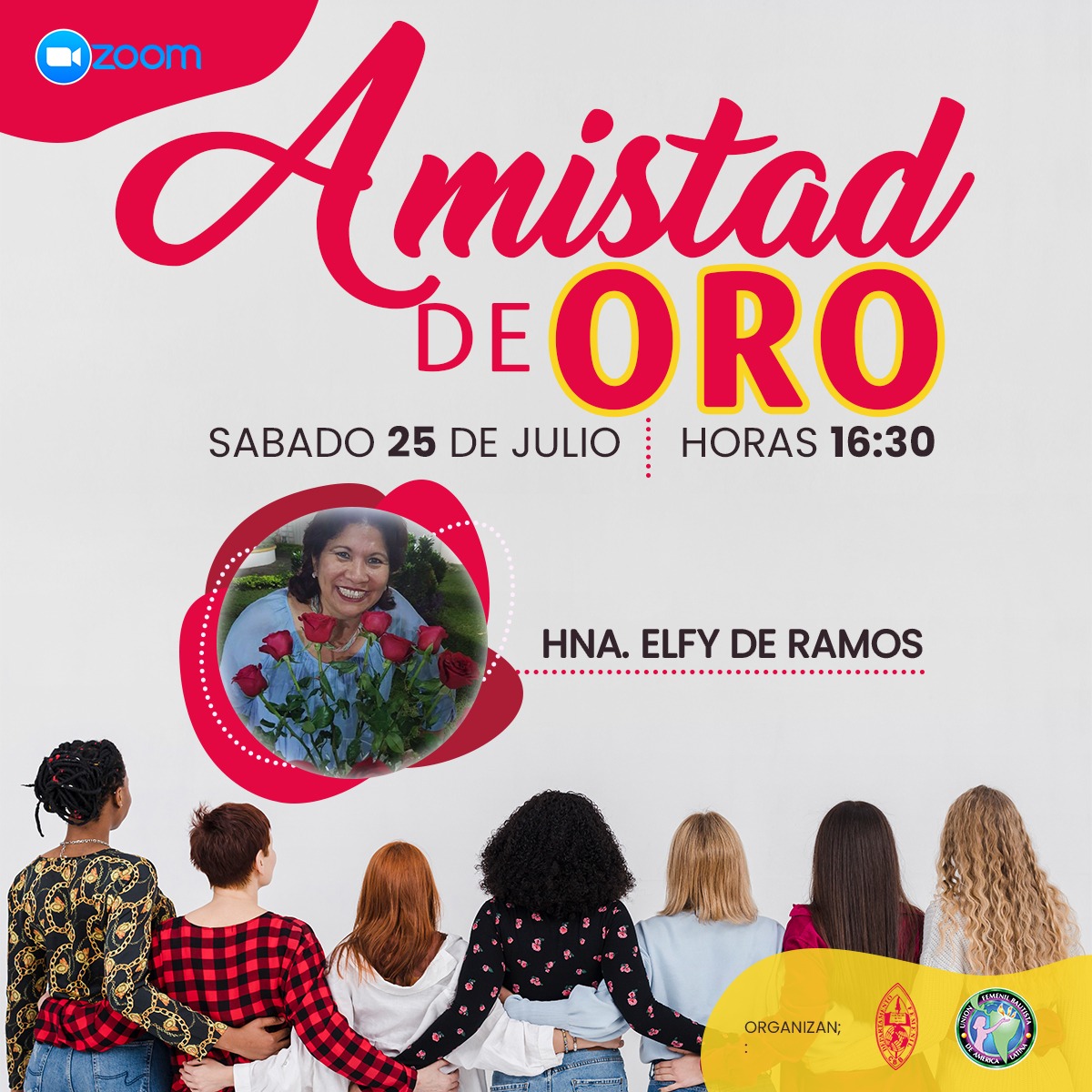 MOTIVANDO A OFRENDAR
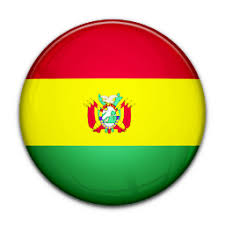 PROYECTO…QUE FUE POSIBLE CON TU                        OFRENDA GENEROSA
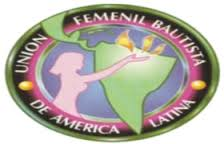 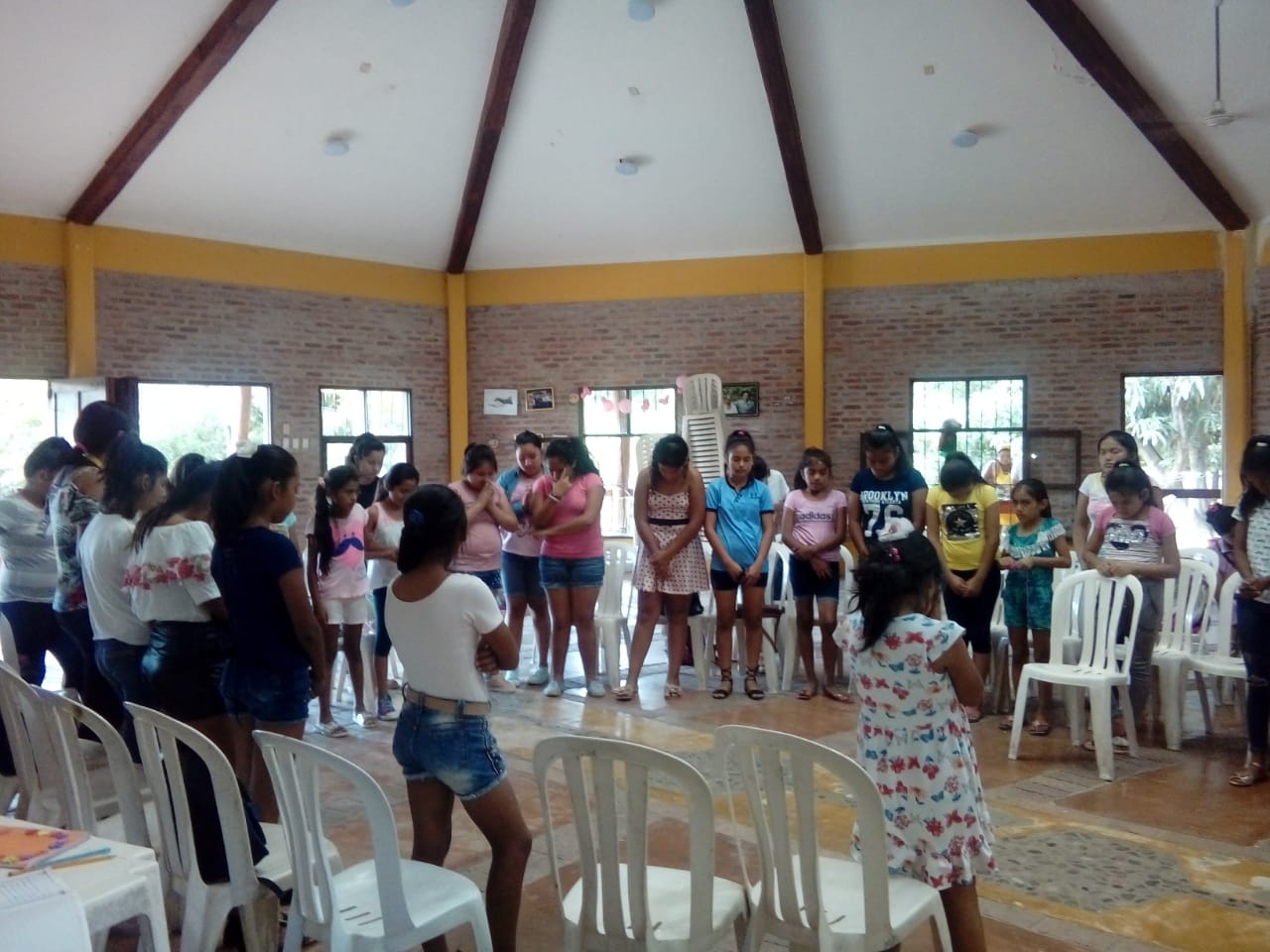 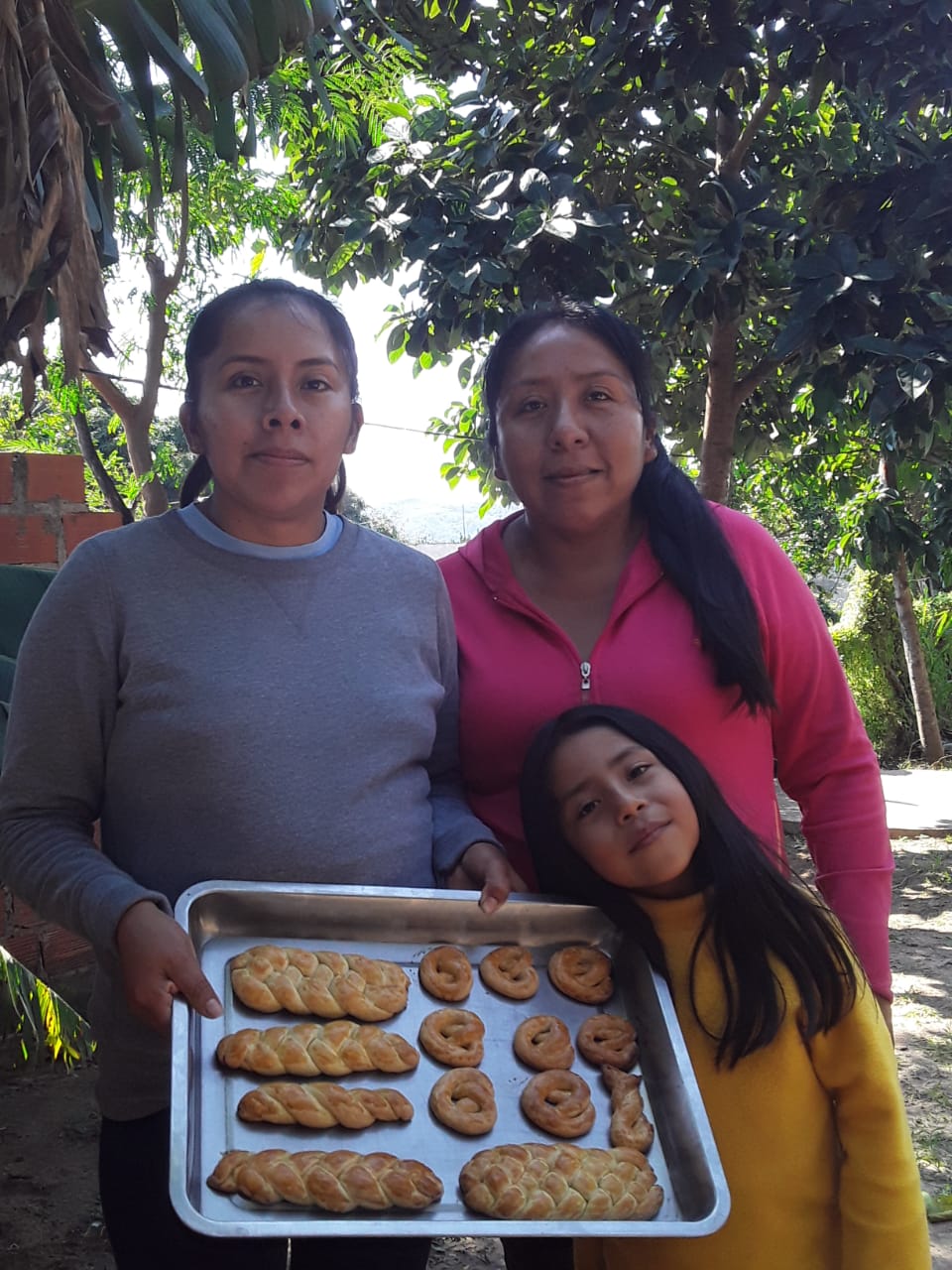 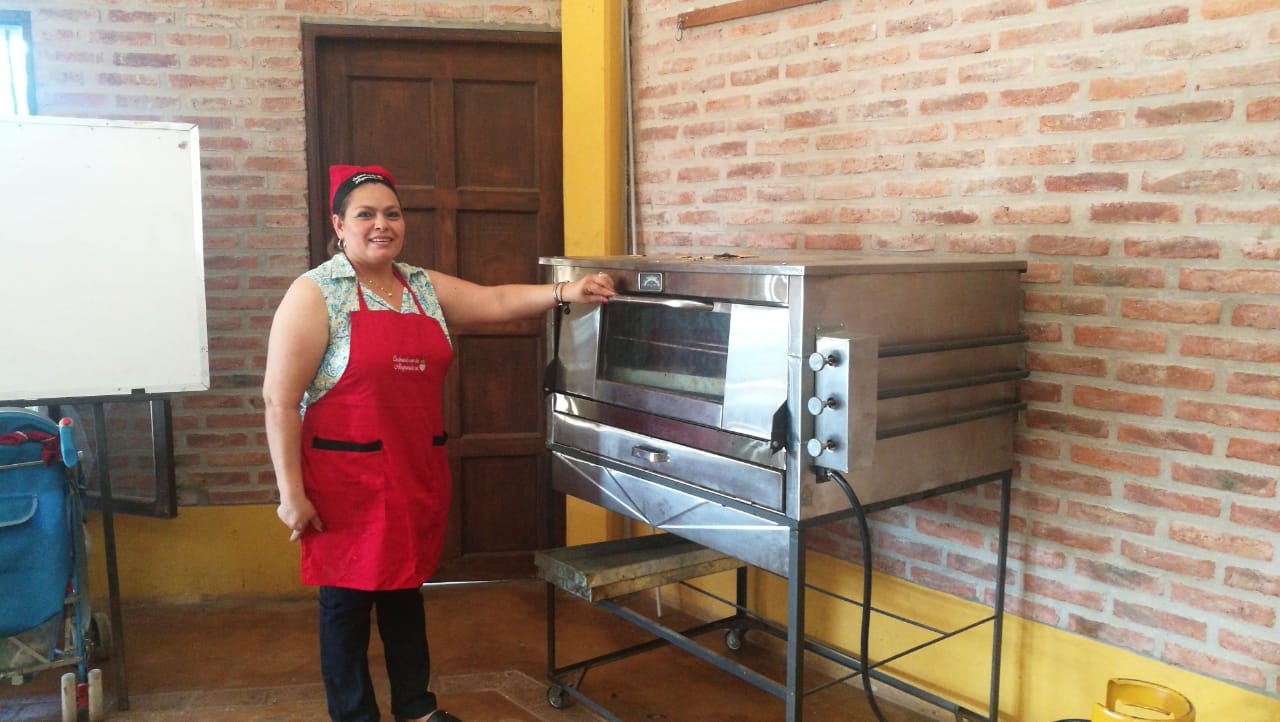 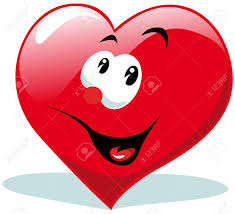 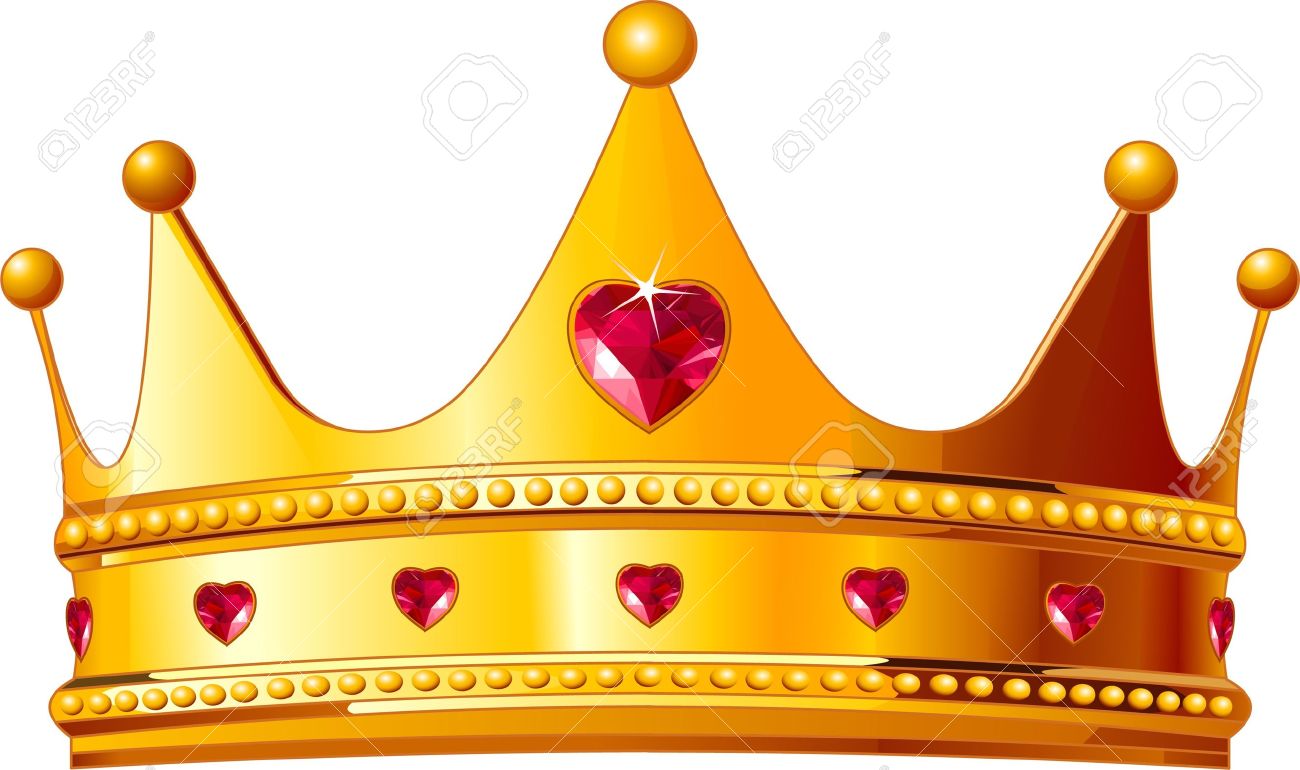 PROYECTO ...COCINANDO CON LAS REINAS               ALEGRANDO SU CORAZÓN”
UNION FEMENIL BAUTISTA                                         DE                       AMÉRICA  LATINA – UFBAL
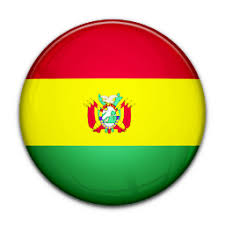 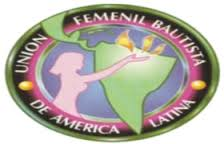 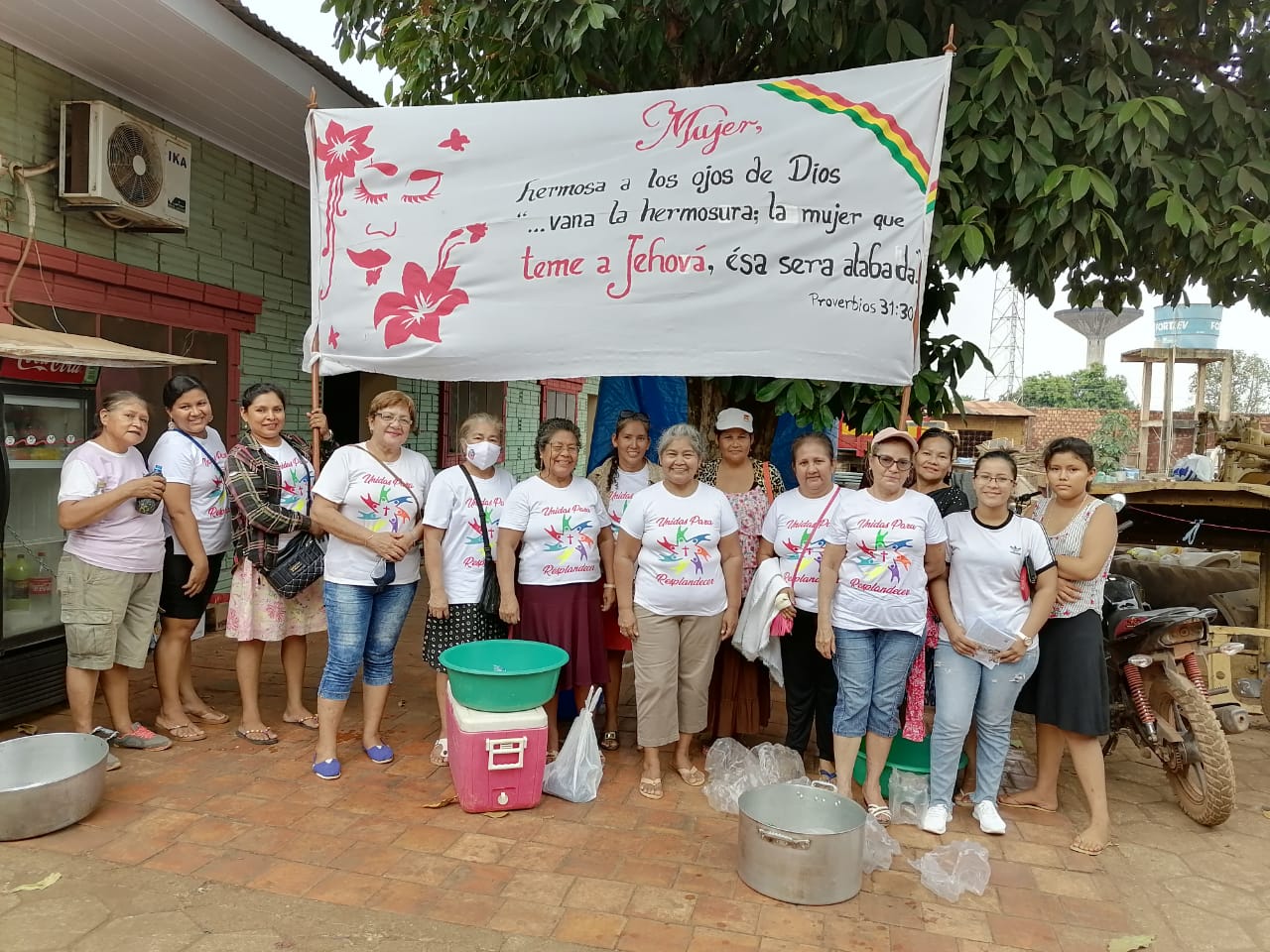 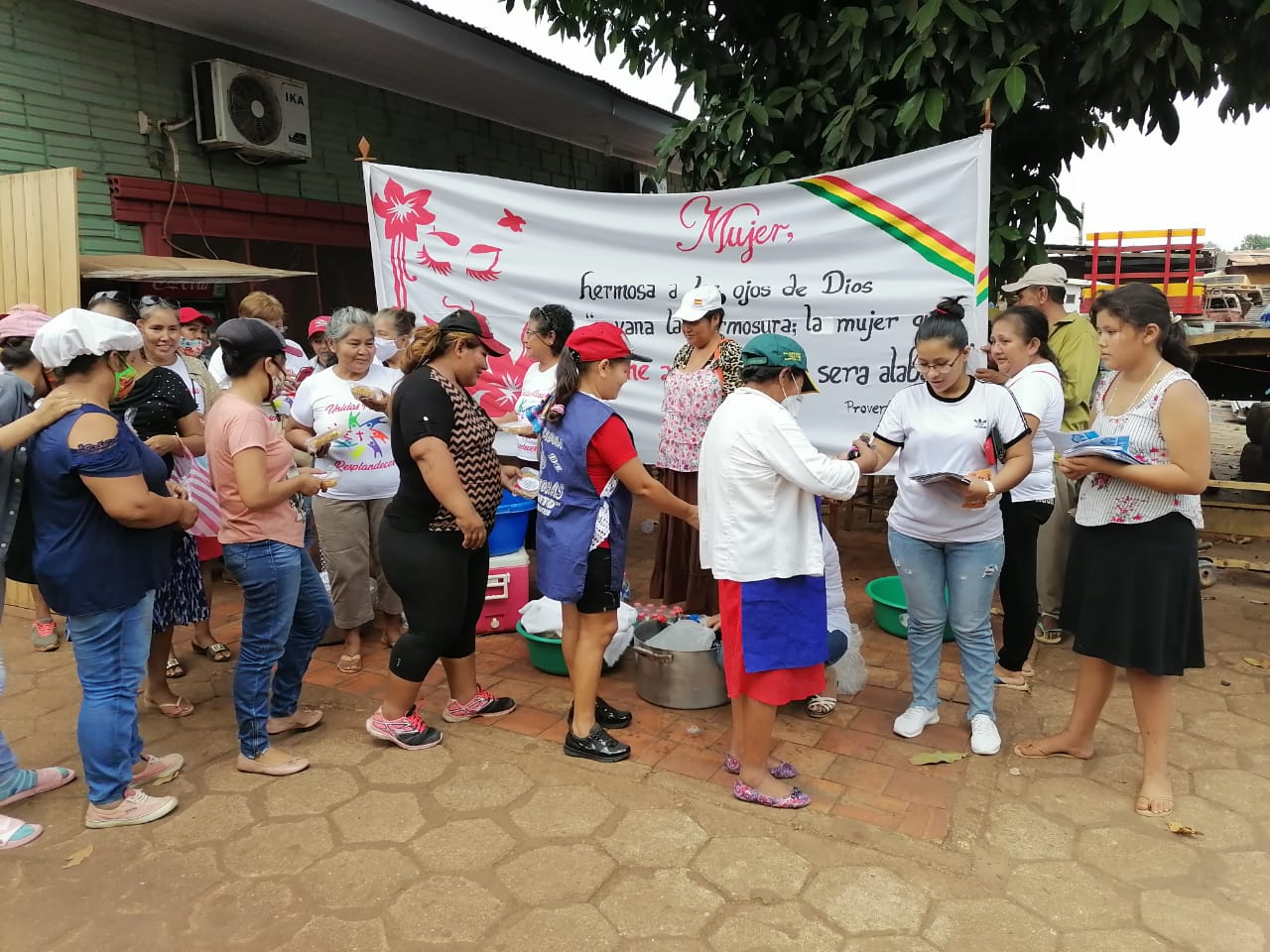 ACTIVIDADES:
CON MUJERES TRABAJADORAS EN FABRICA DE CASTAÑA, EN GUAYARAMERIN, DANDO DESAYUNO Y ALMUERZO «POR EL DIA INTERNACIONAL DE LA MUJER»
UNION FEMENIL BAUTISTA 
DE 
AMÉRICA  LATINA – UFBAL
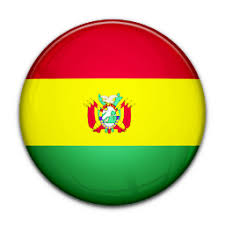 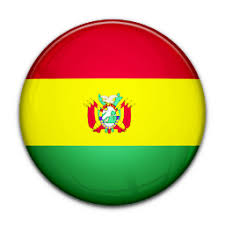 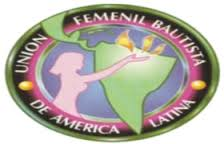 UNION FEMENIL BAUTISTA                           DE             AMÉRICA  LATINA – UFBAL
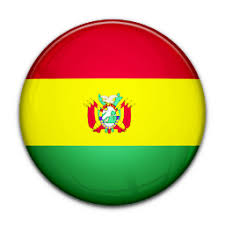 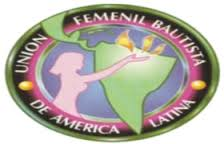 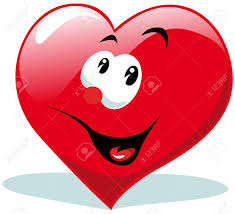 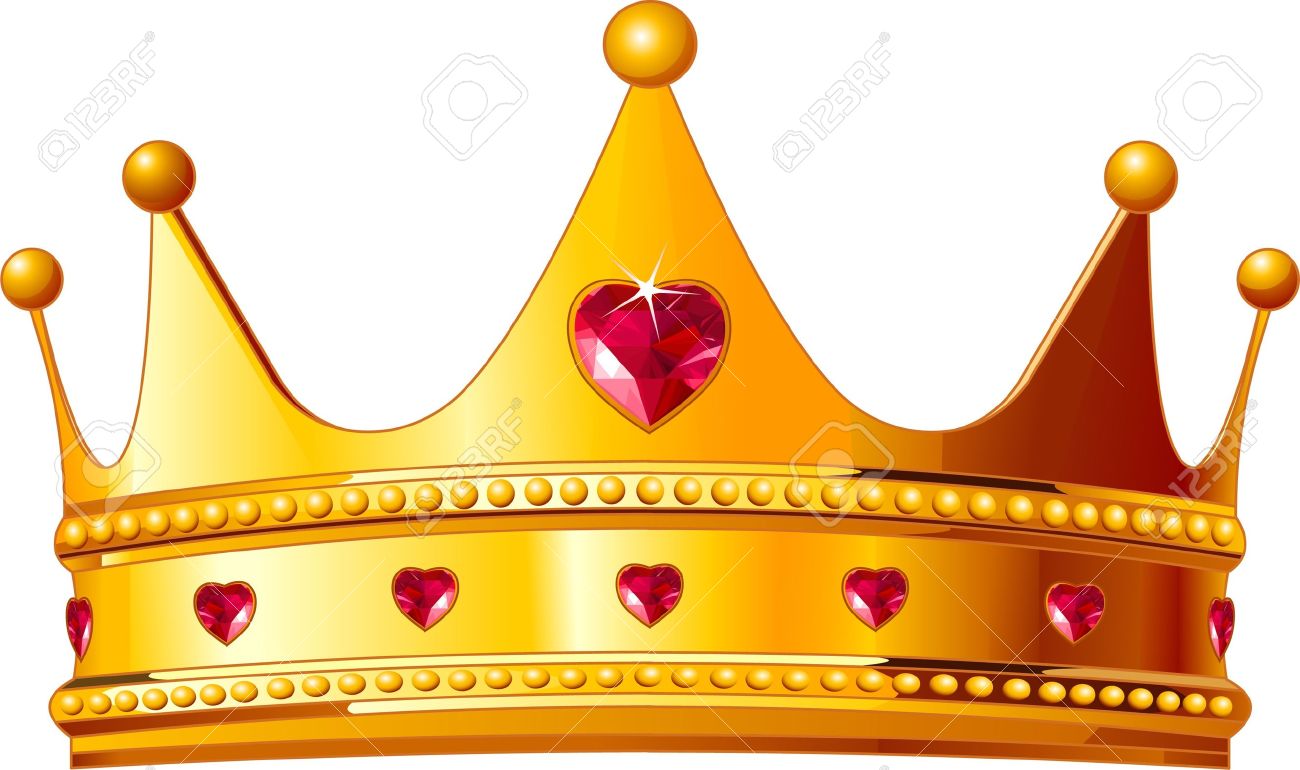 PROYECTO ...COCINANDO CON LAS REINAS                    ALEGRANDO SU CORAZÓN”
ACTIVIDADES 2021

20 MARZO A BRIL-- DIRIGIDO A NIÑAS 8 A 12 AÑOS
                                 REPOSTERÍA BÁSICA …MAESTRAS DE LA IGLESIA BAUTISTA VIDA NUEVA
ENSEÑANZA ESPIRITUAL: POR EL EQUIPO DE LA UFBAL (REINA ESTHER Y EVANGELISMO)

JUNIO A JULIO----DIRIGIDO A ADOLESCENTES DE 13 A 16 AÑOS
                              MAESTRAS DE LA IGLESIA BAUTISTA BAUTISTA VIDA NUEVA
ENSEÑANZA ESPIRITUAL: POR EL EQUIPO DE LA UFBAL (CHICAS SABIAS EN UN MUNDO 
                                                                                                                      SALVAJE «LIBRO»